The Shortcomings of Healthcare Reform Prove It’s Time For…
Single Payer, Improved 
Medicare For All
Anand Saha & Bryant Shuey
Students for a National Health Program (SNaHP)
1,000+ medical students, public health students, nursing students, and other future healthcare professionals
We believe access to high-quality health care is a human right 
We support Single-payer “Improved Medicare for All”
Medical care should be privately delivered but publicly funded 
Health care should be provided equitably as a public service 
Health care should not be bought and sold as a commodity
Triple Aim
CostMinimize costs
Access Universal healthcare?
QUALITY Improve health outcomes
The Most ExpensiveHealth Care System In the World
USA: $8,713 per person in 2013
Annual dollars spent on  health care per person
Modern world average: $3,453 per person
Data are for 2013 or nearest year
US$ Purchasing Power Parity
OECD data accessed Nov 30 2015
US Spending per Capita
USA’s public spending exceeds everyone’s total spending!
2010 healthcare spending per capita
Data are for 2010
Sources: OECD 2012; Health Affairs 2002 21(4)88
[Speaker Notes: We are paying for single-payer without getting the benefits of it. A public program is only as good as the amount of money you put into it, and we are putting in more than anyone else in the world.]
Health Insurance Is Increasingly Unaffordable
Average Family Premium as a Percentage of Median Family Income
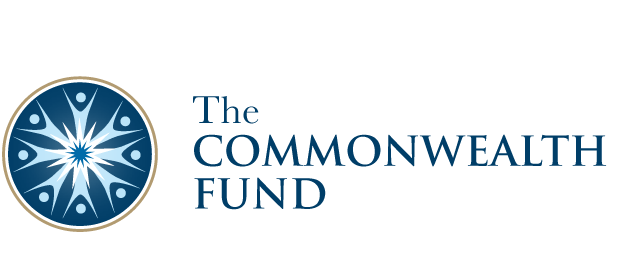 http://www.commonwealthfund.org/interactives-and-data/chart-cart/presidents-column/costs-of-failure/average-family-premium-as-a-percentage-of-median-family-income
Accessed Feb. 25, 2016
30 Million Remain Uninsured
Uninsured (Millions)
Graphic by the New Republic
CBO May 2013 Update on ACA
CBO Feb 2014 Update on Budget and Economic Outlook
Why Are So Many Uninsured?
KCMU Analysis of 2013 NHIS
[Speaker Notes: Countries with UHC]
Infant MortalityDeaths in First Year of Life Per 1,000 Live Births
Note: Data are for 2013 or most recent year available
Source: OECD, 2015
We’re Number 25 in Life Expectancy
Life Expectancy at birth
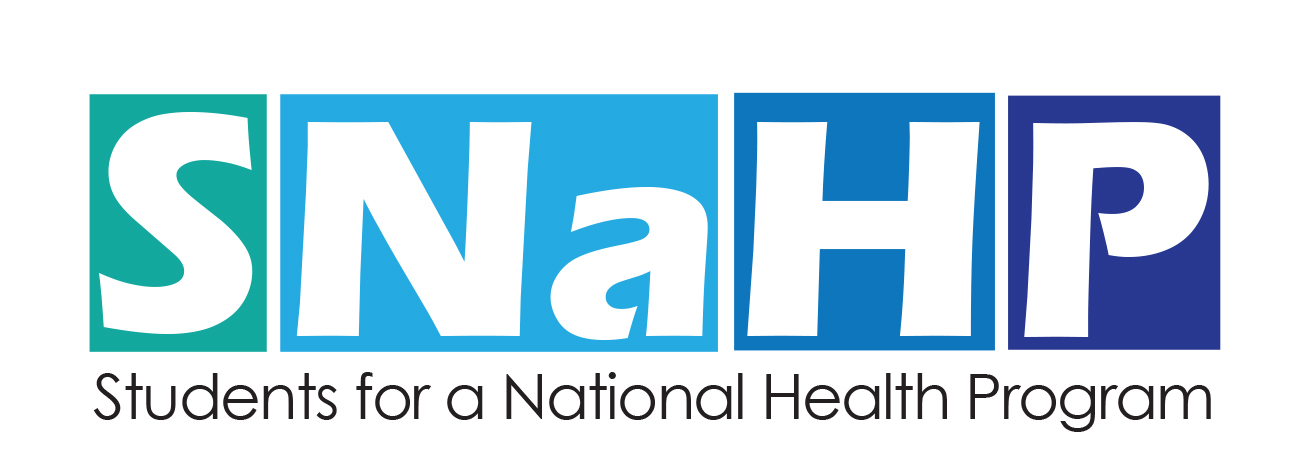 2013 data from OECD accessed Nov 19 2015
https://data.oecd.org/healthstat/life-expectancy-at-birth.htm
Ultimate cost: 45,000 Annual Deaths
Source: Wilper et al. Am J Public Health 2009. 
State tabulations by author
[Speaker Notes: Just based on the states not expanding, not expanding Medicaid will cost about 7,000-17,000 lives.

Senator Bill Burr from North Carolina asked “how many die on the waiting list each year?” Canadian doctor replied “I don’t know but 45,000 die each year from inadequate health insurance.]
We Can Win the Trifecta
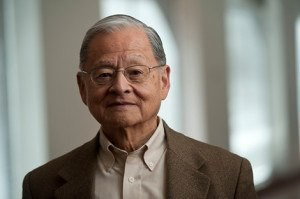 “You can have 
universal coverage and 
good quality healthcare 
while still managing to 
control costs… 
but you need 
Single-Payer to do it.”
Dr. William Hsiao
Harvard Health Economist
engineer of Taiwan’s healthcare system
1,000+ students in 50+ chapters
2012
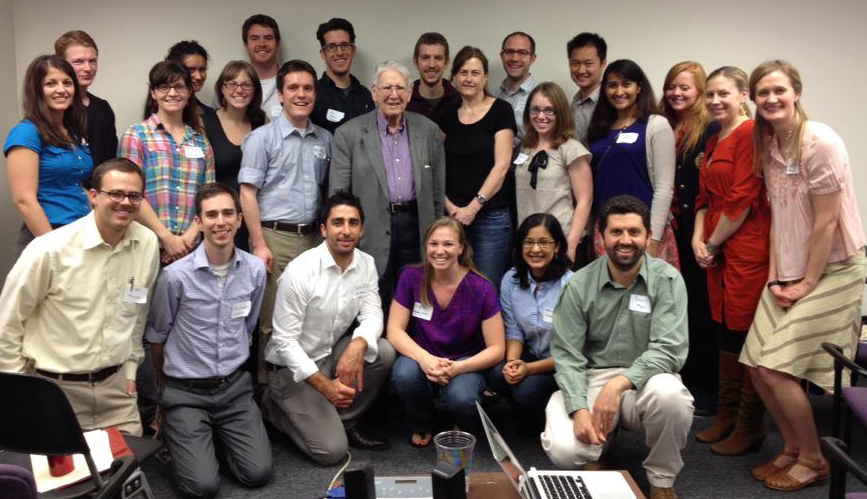 2016
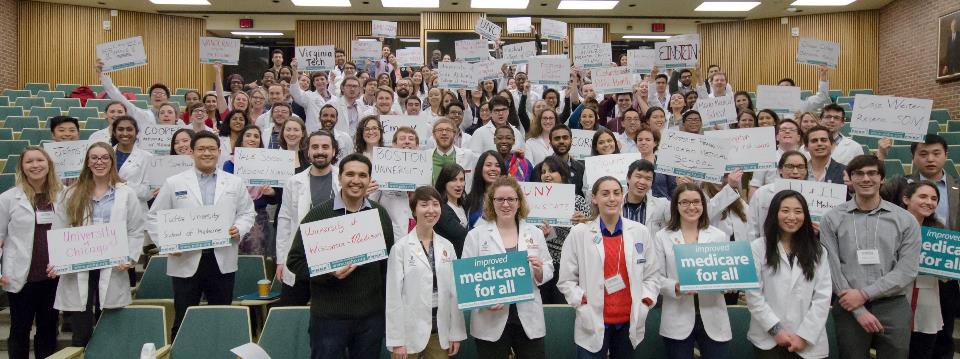 “Everybody in…
___________ _____!”
What do we want?! _____
When do we want it?! ___
Where are we with single payer?
How do other countries health systems operate?
Two components of a healthcare system
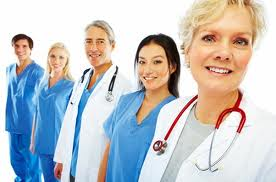 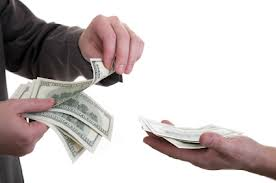 TR Reid’s 4 models of healthcare
(Britain’s NHS)
single-payer!
T.R. Reid's book The Healing of America: A Global Quest for Better, Cheaper, and Fairer Health Care
[Speaker Notes: Beveridge and NHS are single-payer but PNHP’s proposals maintain private doctors/hospitals]
TR Reid’s 4 models of healthcare
Bismarck Model
Insurance: Private, non- profit companies provide insurance.
Healthcare: Private, doctors run private businesses.
Beveridge Model
Insurance: Public, provided and financed by government through tax.
Healthcare: Public, doctors are employees of government.
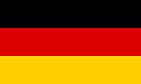 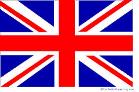 Out-of-pocket
No formal system for…anything.
Rich get healthcare
National Health Insurance
Insurance: Public, provided and financed by government through tax.
Healthcare: Private, doctors run private businesses.
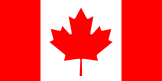 USA = patchwork of models
Bismarck Model
Insurance: Private, non- profit companies provide insurance.
Healthcare: Private, doctors run private businesses.
Beveridge Model
Insurance: Public, provided and financed by government through tax.
Healthcare: Public, doctors are employees of government.
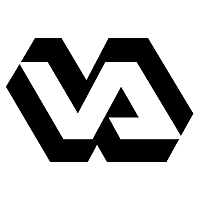 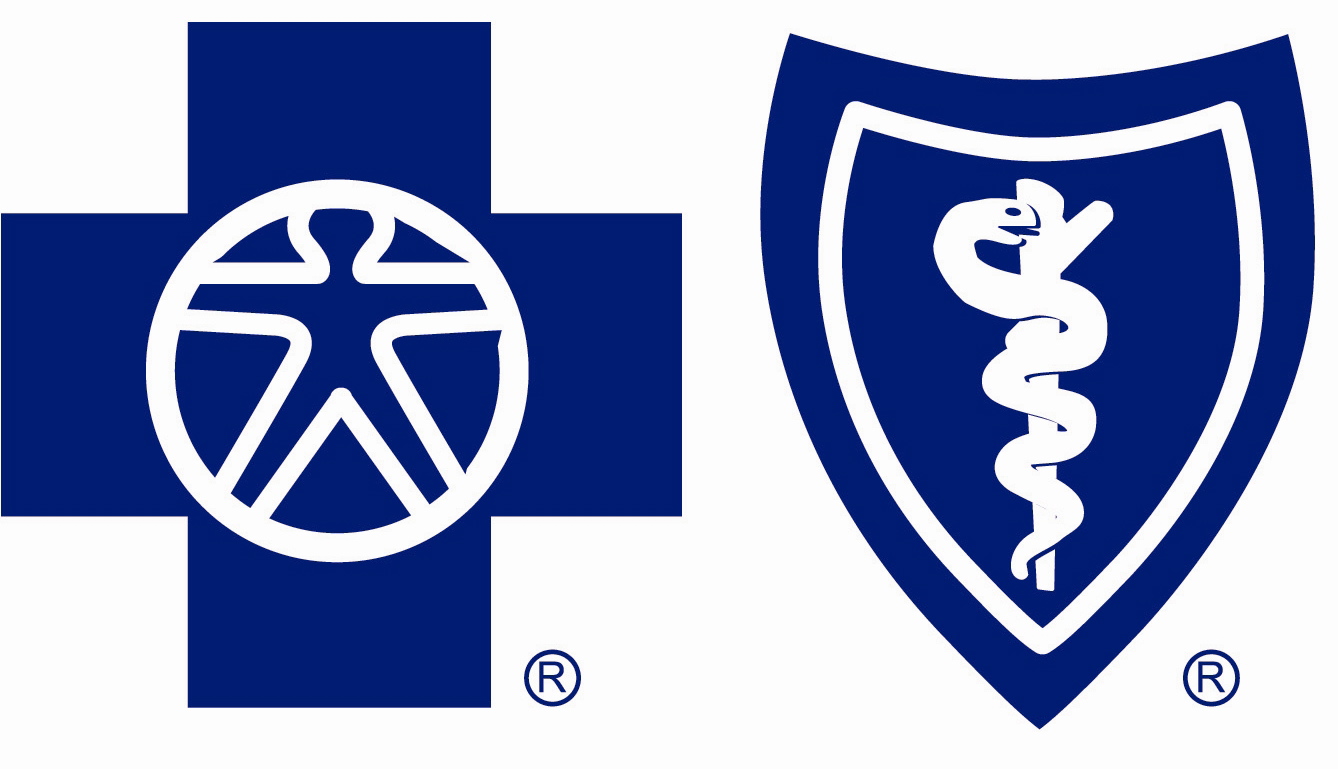 National Health Insurance
Insurance: Public, provided and financed by government through tax.
Healthcare: Private, doctors run private businesses.
Out-of-pocket
No formal system for…anything.
Rich get healthcare
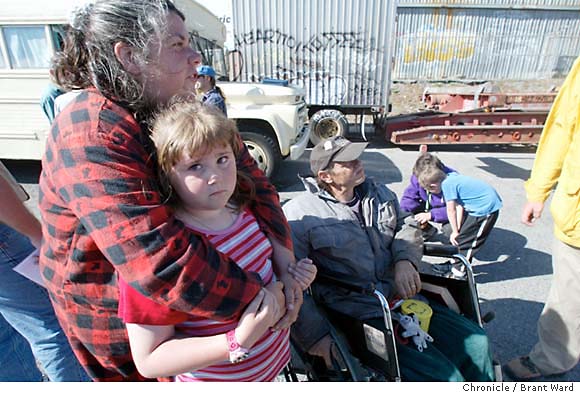 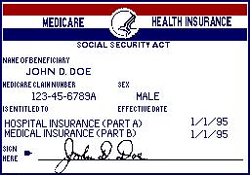 Credit: PNHP California
[Speaker Notes: This is a completely socialized health system. The doctors and nurses were trained in government institutions, they’re government employees practicing in government owned hospitals and all bills are paid by the government
The second type is called the Bismarck model after the first chancellor of Germany. This type of system is found in Germany, France Japan and a number of other countries. In this system, people purchase insurance OR pay into “Sickness Funds”, usually jointly funded by their employer, which then pays the bills. Hospitals and Doctor’s offices are largely private. The government regulates these sickness funds and they must give insurance to anyone and are non profit
The third type of system could be labeled “National Health Insurance” and is found in Canada, Australia and New Zealand among others. In this type of system the financing mechanism is socialized, but the delivery of care remains largely private. Everyone pays taxes into this fund, which then pays the bills to private providers.
The forth system could be described only as “Out-of-Pocket” and is what is found in Cambodia, Bangladesh and most African countries. In this system, those who can pay have access to healthcare. Those who cannot stay sick or die.

The US is unique in that we don’t have any one type of system, we’re the only country with aspects of all four of these. For Veterans and their families we’re Britain. For those who receive health insurance through their employer we’re Germany or France. For people over 65 we’re Canada. And for the rest, we’re countries in Africa that let people die if they can’t afford to buy health insurance.]
HR 676: The Expanded and Improved Medicare for All Act
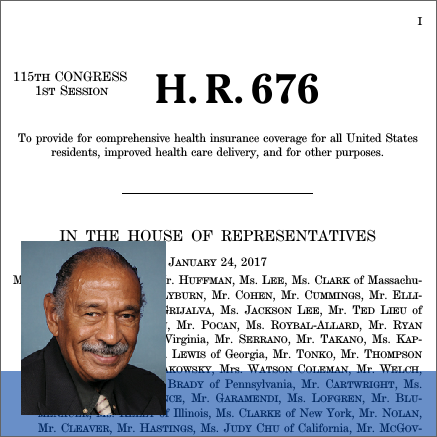 “…establishing a non-profit universal single-payer health care system would be the best way to effectively contain health care costs and provide quality care for all Americans.”

-Representative John Conyers, Jr. (D-Mich)
HR 676: The Expanded and Improved Medicare for All Act
Establishes Medicare for All Program to provide all individuals residing in the United States and U.S. territories with health care from birth until death including:
all medically necessary care
primary care and prevention
dietary and nutritional therapies
prescription drugs
emergency care
long-term care
mental health services
dental services
and vision care
Institutional Participation
Only public or nonprofit institution participation
Nonprofit health maintenance organizations (HMOs) that deliver care in their own facilities may participate
No sales of duplicated benefits, may sell benefits that are not medically necessary
The bill sets forth methods to pay institutional providers and health professionals for services. Financial incentives between HMOs and physicians based on utilization are prohibited
Representative Cosponsors: 61
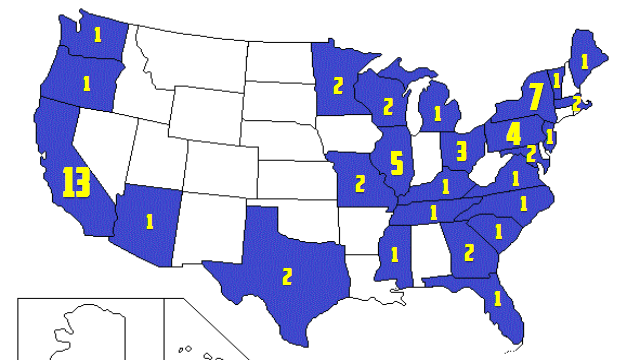 American Healthcare Act
BOO!
Individual Mandate
Repealed
BOOO!
BOO!
Employer Mandate
Repealed
BOO!
Repealed
Copayment Subsidies
BOO!
Premium Subsidies
Income -> Age Based
BOO!
Medicaid expansion
Reduction starting 2020
BOO!
Increased caps
Health Savings Accounts
BOO!
From 3:1 to 5:1
Charging more for the Elderly
STEP BACKWARDS
STEP TOWARDS UHC
Credit to NY Times for style
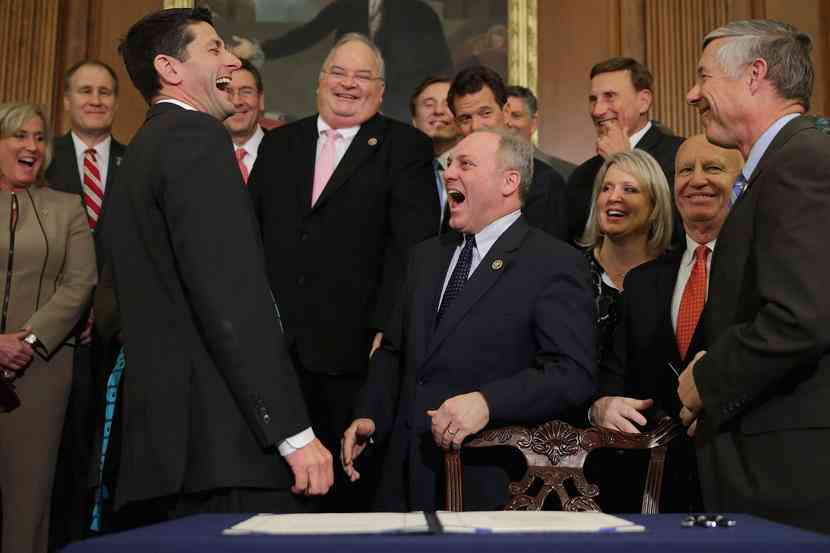 MEME
AND THEN WE TOLD THEM HEALTH SAVINGS ACCOUNTS WILL IMPROVE ACCESS TO HEALTHCARE!
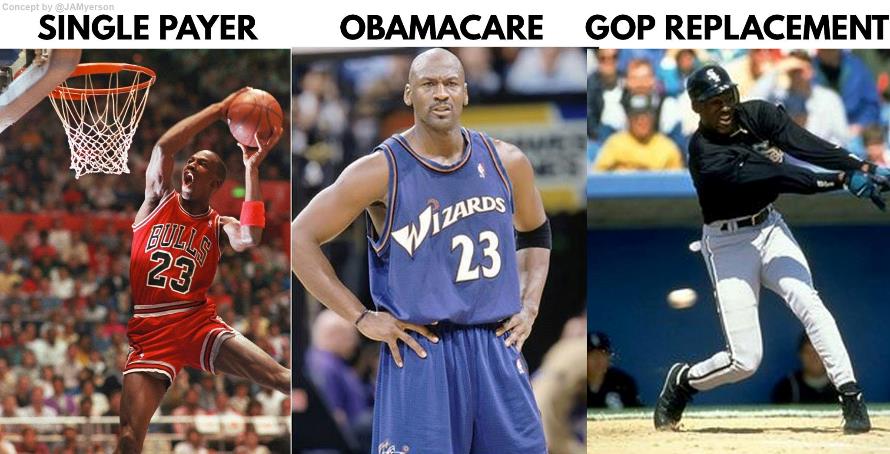 From the Streets to the Hill
Local Organizing
  Expanding Knowledge Base
  Creating and Strengthening Relationships
	-Student, community, legislator
  Learning the Legislative Process
Building the Movement for Medicare for All
SOCIAL MEDIA
HASHTAGS
SOCIAL MEDIA EVENT